Progressing an Environment Strategy
Climate and Environment Committee
22 May 2025
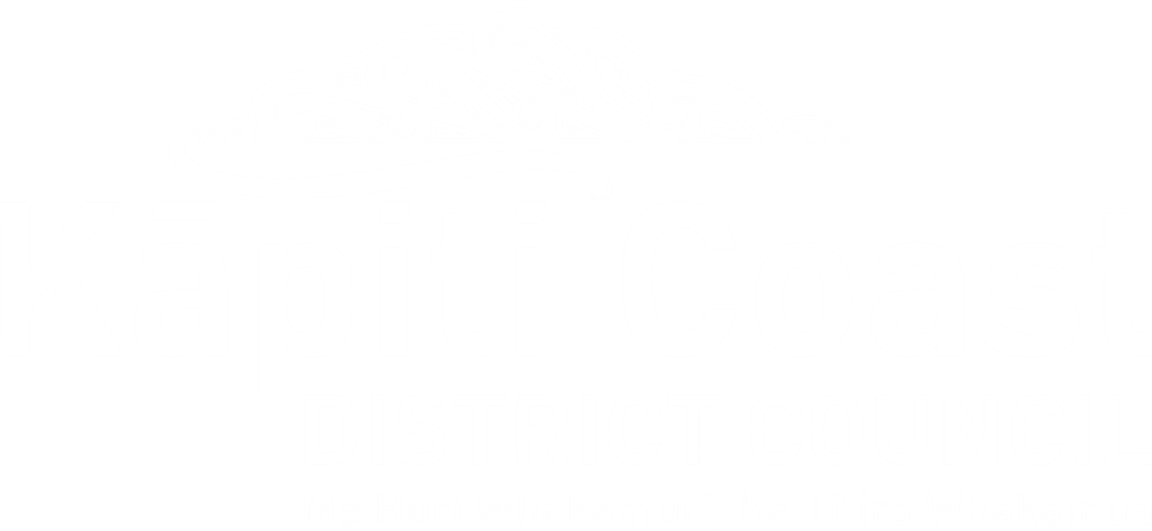 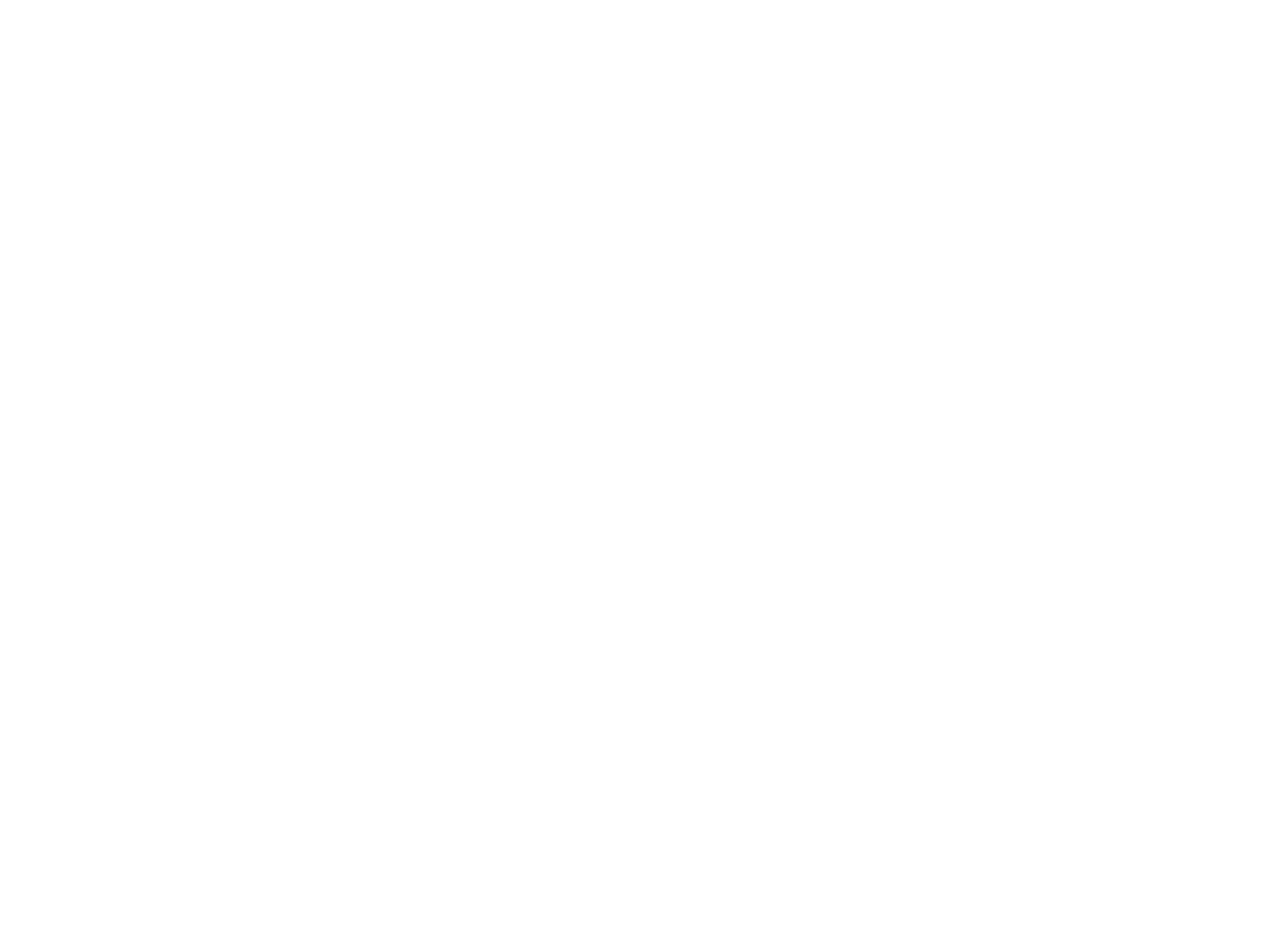 The agreed approach
Environment Strategy - Indicative development schedule
This is a top 10 priority for Council and there is a desire to make progress wherever possible.
Phasing and scoping options were discussed with you on 8 April.
The preferred approach was for an overarching strategy which:
Maps existing strategic direction to provide clarity and alignment.
Leverages what we already know about community aspirations.
Identifies gaps for future work.
Focuses on growing partnerships, expanding monitoring and understanding.
Develops an Action Plan separately (in 2026).
Your feedback was given to the Strategy, Operations and Finance Committee on 15 May who have endorsed a preferred development approach.
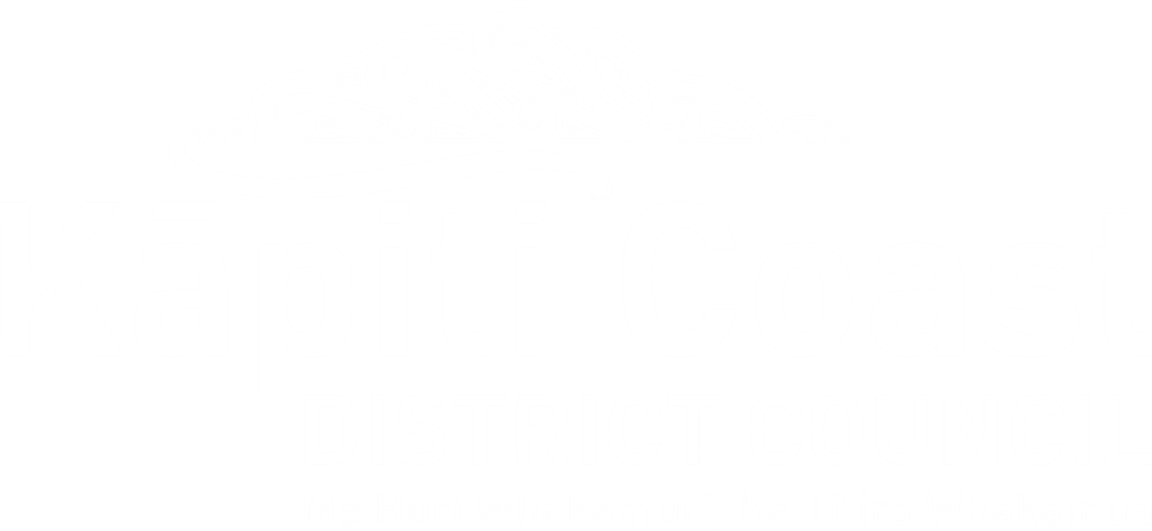 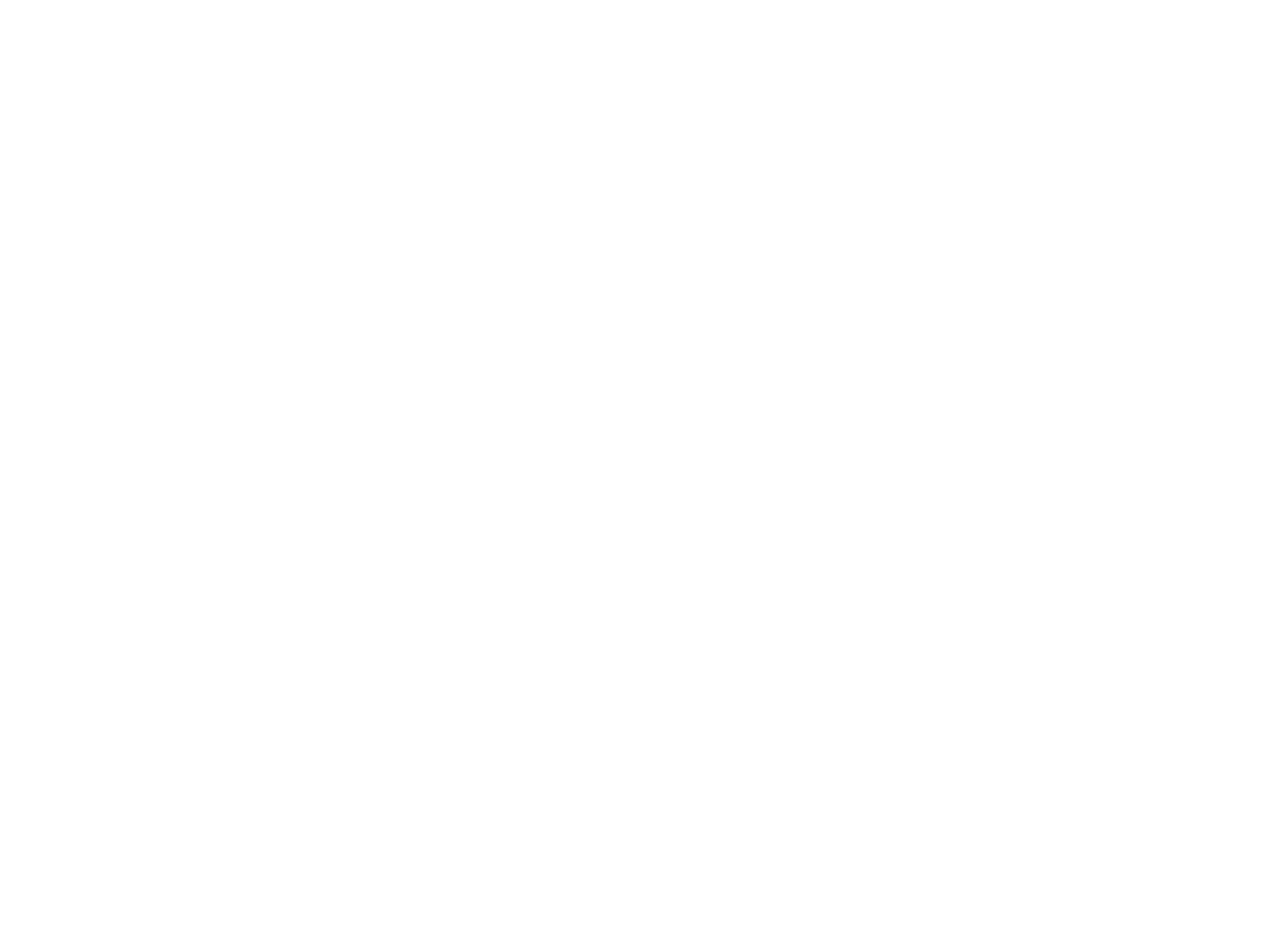 Proposed structure
Illustrative strategic framework
Keep it simple – domains of focus.
Medium term horizon (3-5 years).
Principles based, not prescriptive.
Future focused.
Adaptive to change.
Alignment not unanimity.
Acknowledging our role but also the roles of others.
Framed by overarching purpose, principles, outcomes and partnerships/relationships.
Specific objectives, shifts and aspirations for each domain.
Next steps:
Discuss principles and values in June 2025
Vision Kapiti + Community Outcomes
Purpose statement
Current State
Where we are
now
Future state
Where we want to be
Principles
Air Quality
Air Quality
Biodiversity
Biodiversity
High level transition pathways (aka Focus Areas, )
Land use
Land use
Water / Ocean Health
Water / Ocean Health
Owners & Stakeholders
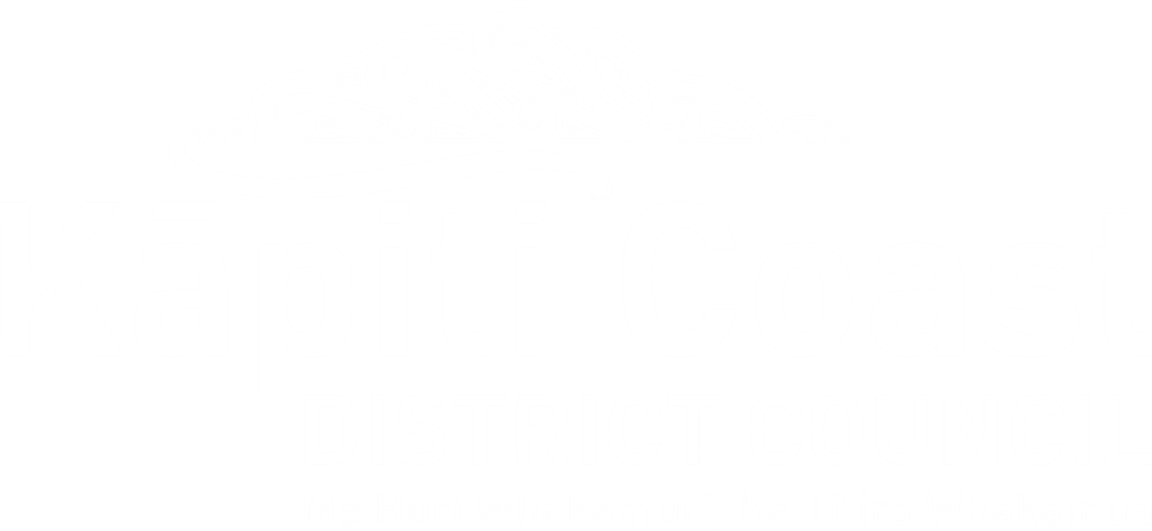 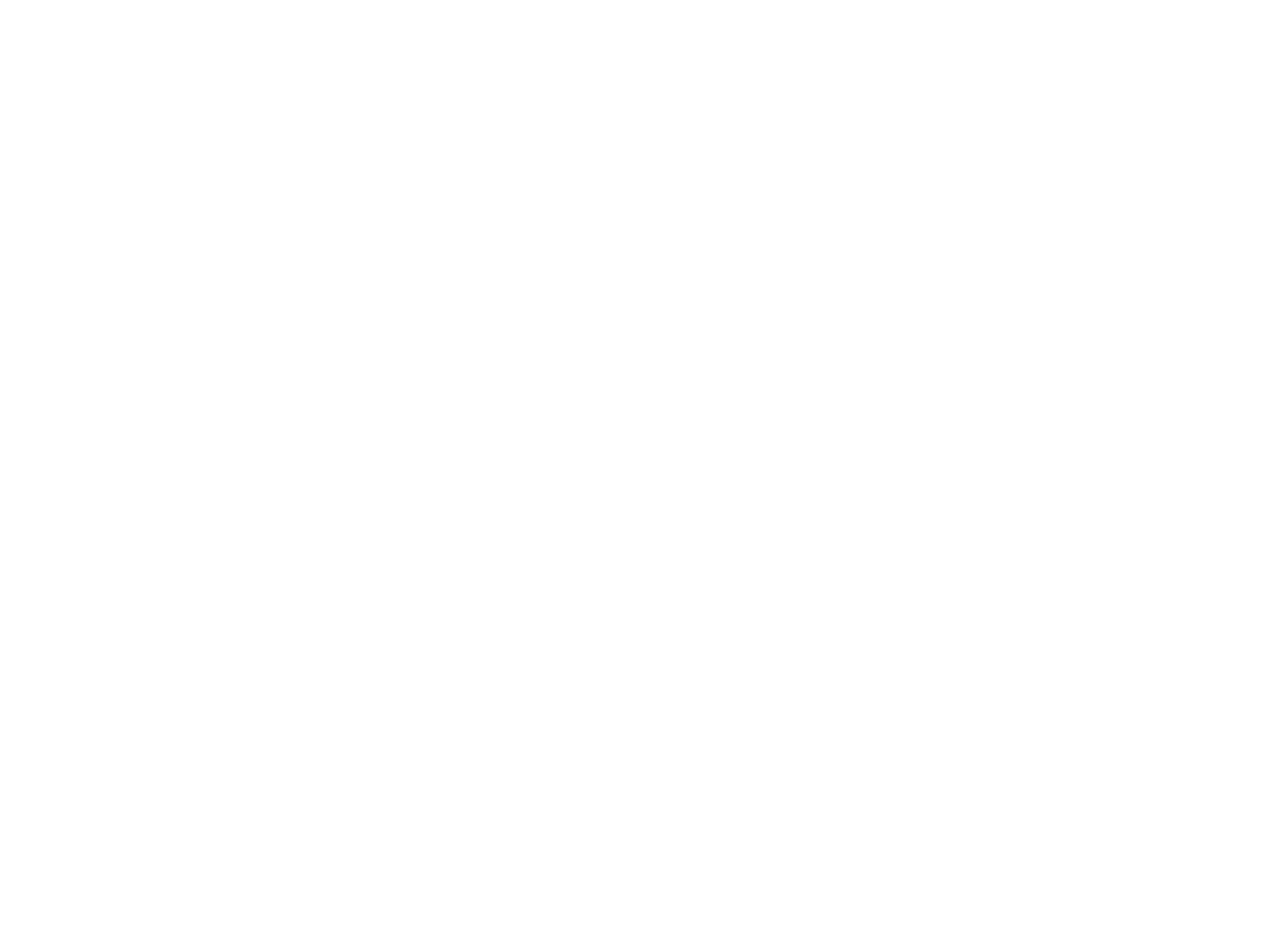 Introducing four domains for focus
The Environment Strategy will cover the ‘place’ elements of the Doughnut Model.
While climate is being addressed through other strategies, the linkages between climate and the environment will be acknowledged throughout.
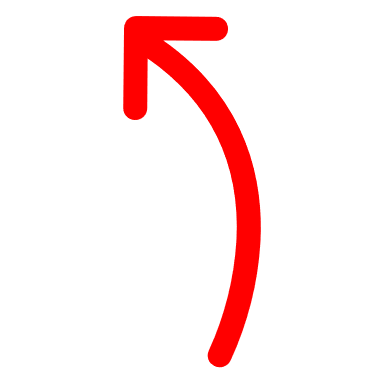 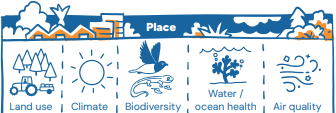 1
4
3
2
Notes:
Council is one of several actors taking responsibility for the environment.
Government at all levels are involved as are iwi partners, business and our community.
This strategy will draw on local, regional and national direction.
Council does not have all the levers – we need to consider where we can influence and partner.
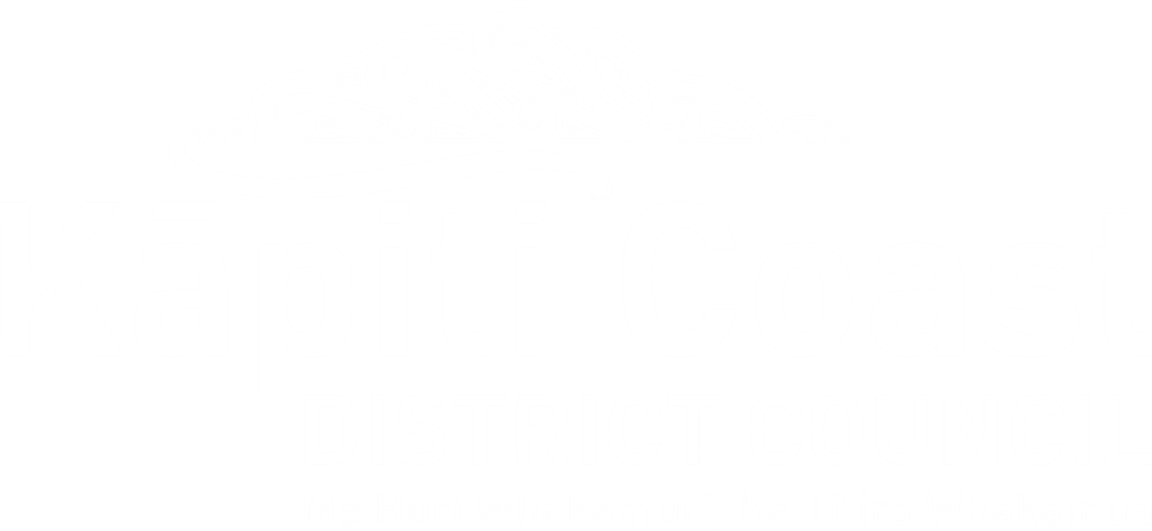 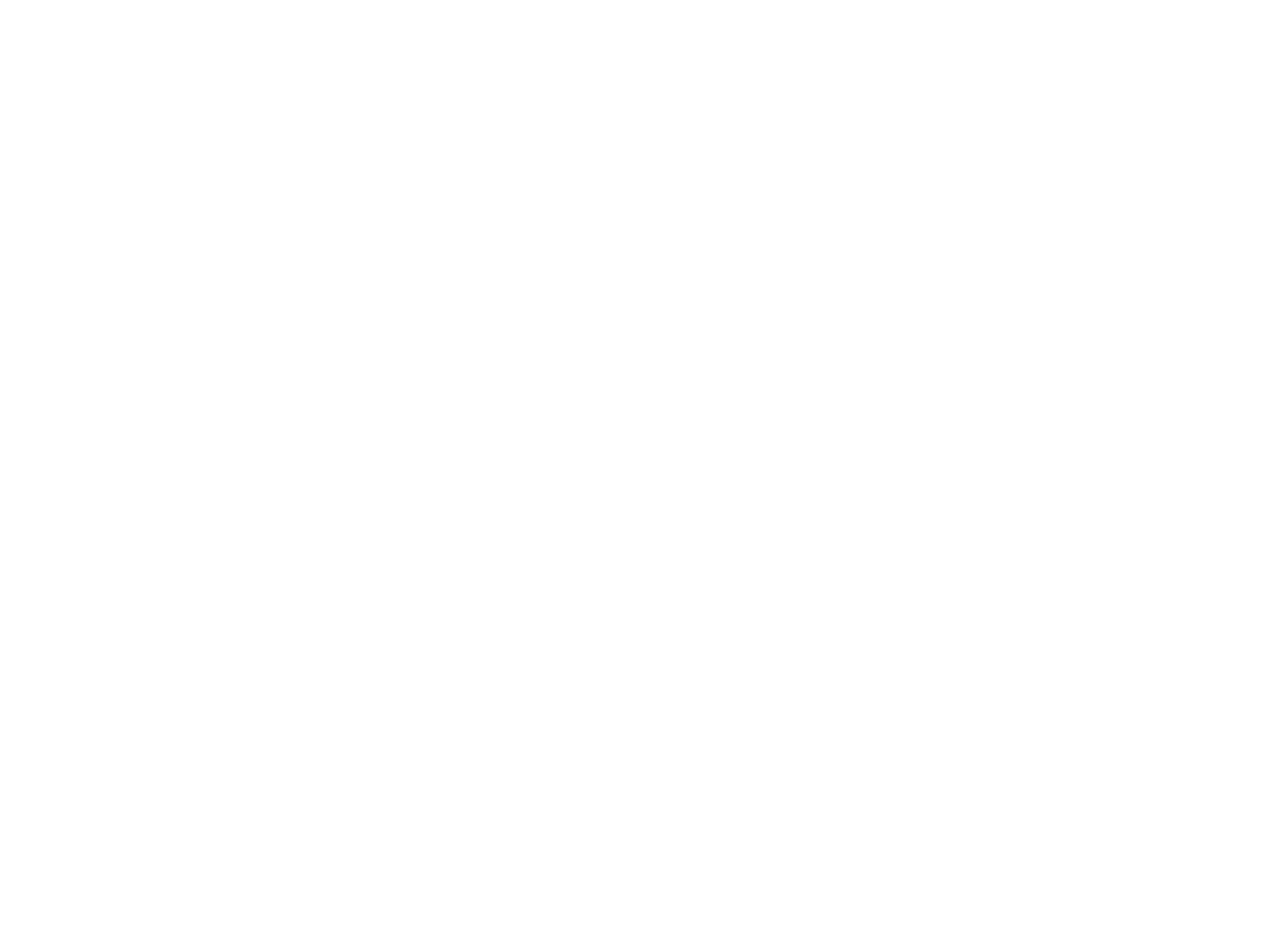 [Speaker Notes: Legislative definition from the RMA
Being defined for working purposes only]
Today: areas of focus and feedback
Do the statements for each domain resonate? Any suggested changes (if so, why)?
What does “good” look like to you for the Environment, in terms of measurement/progress?
Are there any clear gaps we need to consider as we progress?
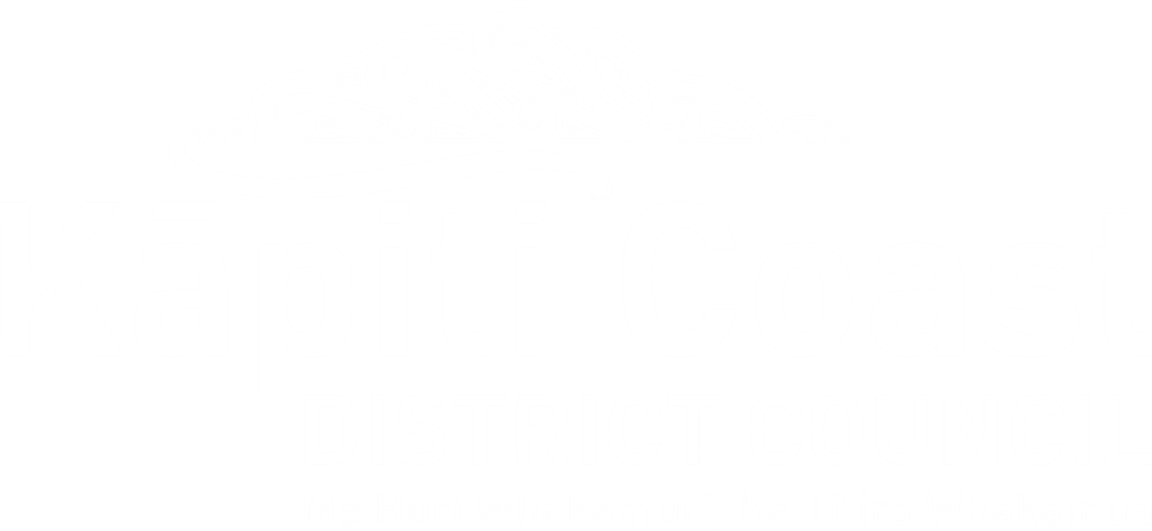 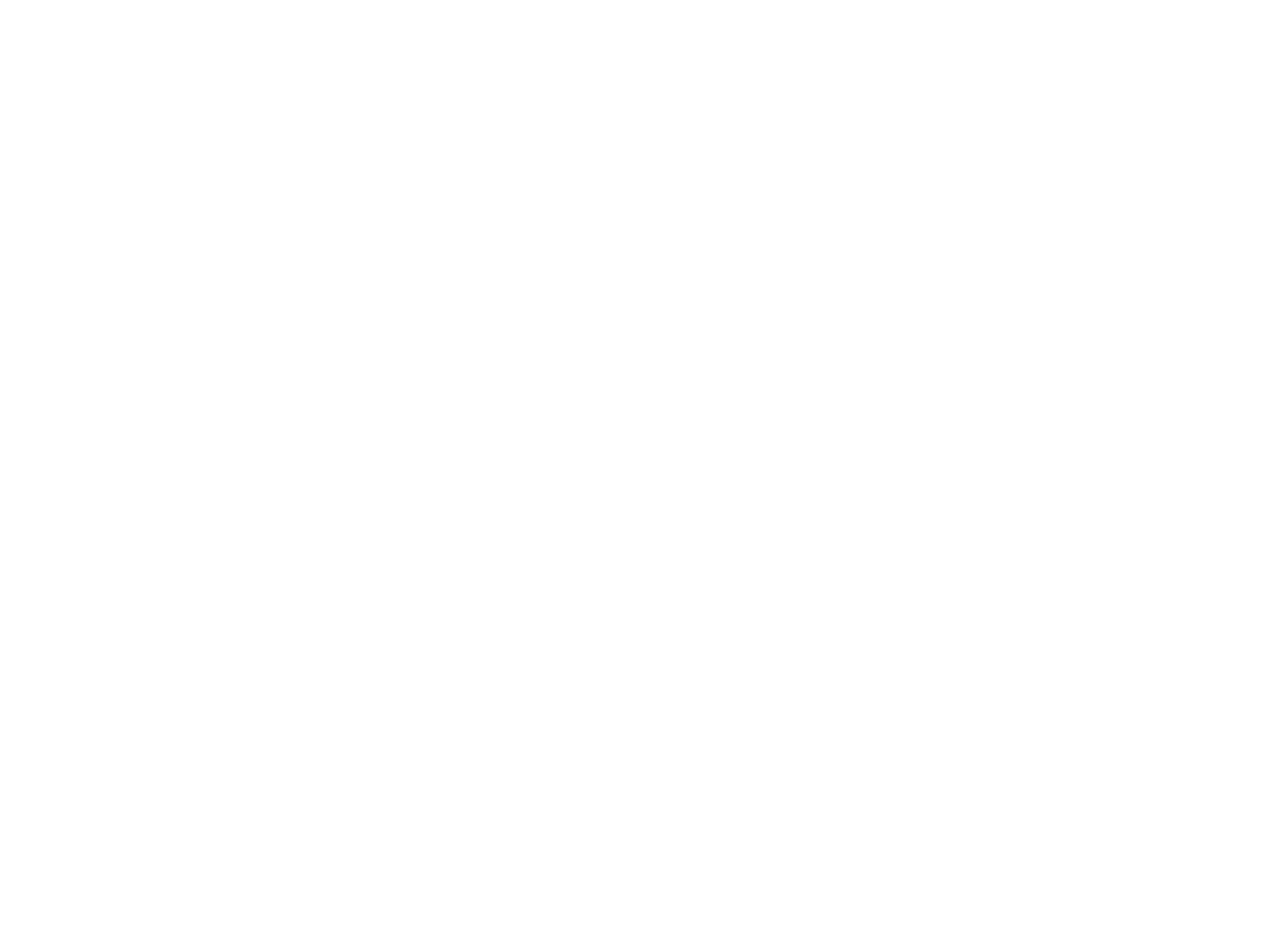 Getting into the ‘Substance’
This strategy is about mapping relevant existing direction
This will be framed under the insights from Vision Kāpiti Stage One
Note these are still draft and will be refined in due course
We will outline:
The challenges we are facing
The drivers/requirements affecting our current approach
The outcomes/aspirations we are working toward
Significant initiatives/actions already in place 
Gaps/areas for future work
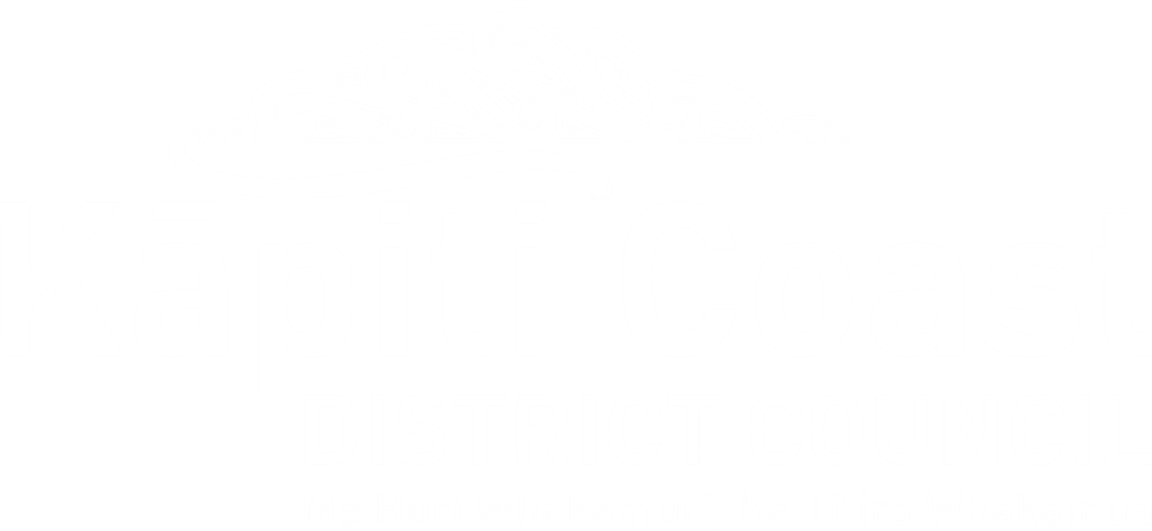 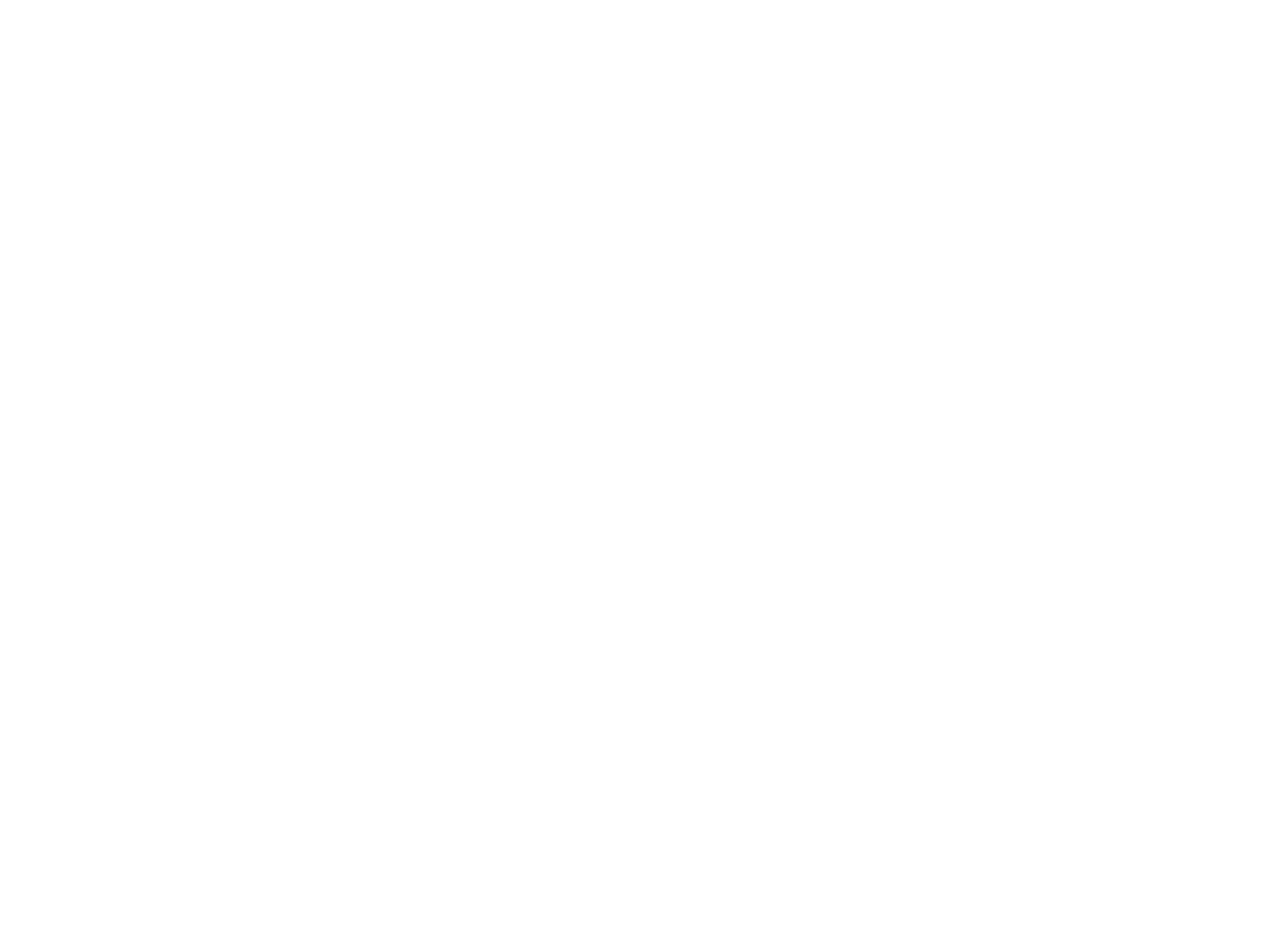 Leverage existing direction but create some clarity
National direction
Resource Management Act 1991 🔴🟢🔵🟤
Local Government Act 2002 🔴🟢🔵🟤
Reserves Act 1977 🟢🔵
Conservation Act 1987🔴🟢🔵
Biosecurity Act 1993 🔴
Wildlife Act 1953 🔴🟢
Wild Animal Control Act 1977🔴
Marine and Coastal Area (Takutai Moana) Act 2011 🔴🟢🔵
Civil Defence Emergency Management Act 2002 🟢🔵
National Policy Statements 🔴🟢🔵🟤
National Environmental Standards 🔴🟢🔵🟤
NZ Biodiversity Strategy 🔴🟢
NZ Coastal Policy Statement 🟢🔵
Waste and Resource Efficiency Strategy 🔴🟢🔵🟤
Wellington Conservation Management Strategy 🔴🟢🔵
Our actions are already guided by existing direction and requirements.
National and regional direction is shifting – especially through RMA changes and Kāpiti Whaitua
Council already has a lot in place across the four domains.
Some of this direction is dated and potentially misaligned with our current aspirations
The challenge becomes achieving clarity and strategic alignment.
Regional direction
Future Development Strategy 🔴🟢🔵🟤
Regional Policy Statement 🔴🟢🔵🟤
Natural Resources Plan 🔴🟢🔵🟤
Regional Pest Management Plan 🔴🟢
Waste Management and Minimisation Plan🟢🔵🟤
Wellington Regional Erosion Control Initiative (WRECI) 🟢🔵
Wellington Region Emergency Management Group Plan 🟢🔵
Floodplain Management Plans 🟢🔵
Regional Coastal Plan 🔴🟢🔵
Te Whaitua o Kāpiti 🔴🟢🔵
Vision Kāpiti 🔴🟢🔵🟤
Long-term Plan 2024-34 🔴🟢🔵🟤
District Plan🔴🟢🔵🟤
Climate Emergency Action Framework 🟢🔵🟤
Coastal Strategy🟢🔵
Open Space Strategy🔴🟢🔵
Stormwater Management Strategy 🔴🟢🔵
Sustainable Water Management Strategy 🟢🔵
Infrastructure Strategy 🟢🔵
Te Tupu Pai – Growing well 🔴🟢🔵
Economic Development Strategy 🟢
Sustainable Transport Strategy 🟢🟤
Reserve Management Plans 🔴🟢🔵
Local direction
Key:
🔴Biodiversity
🟢Land use
🔵Water
🟤Air quality
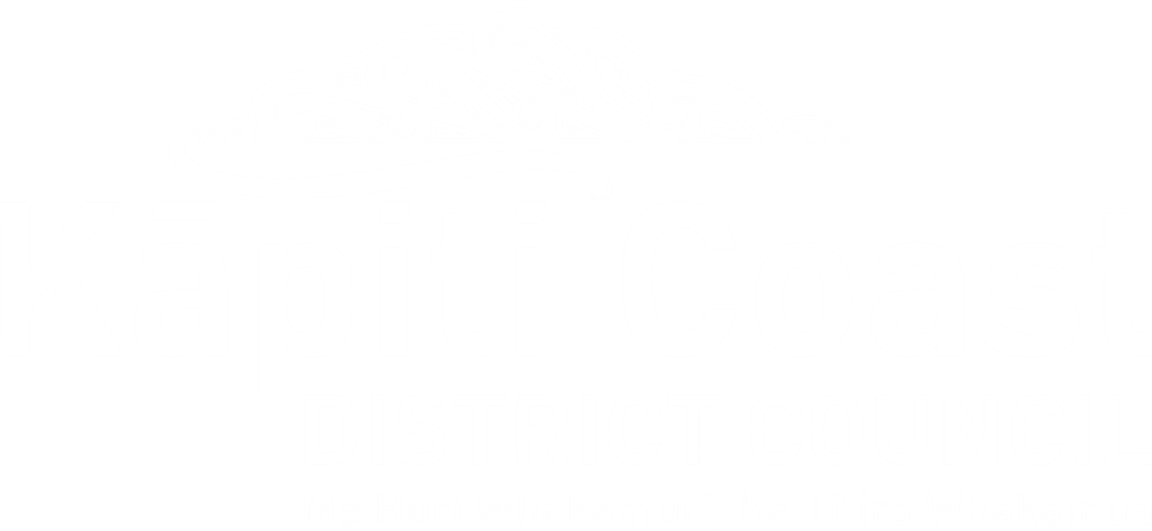 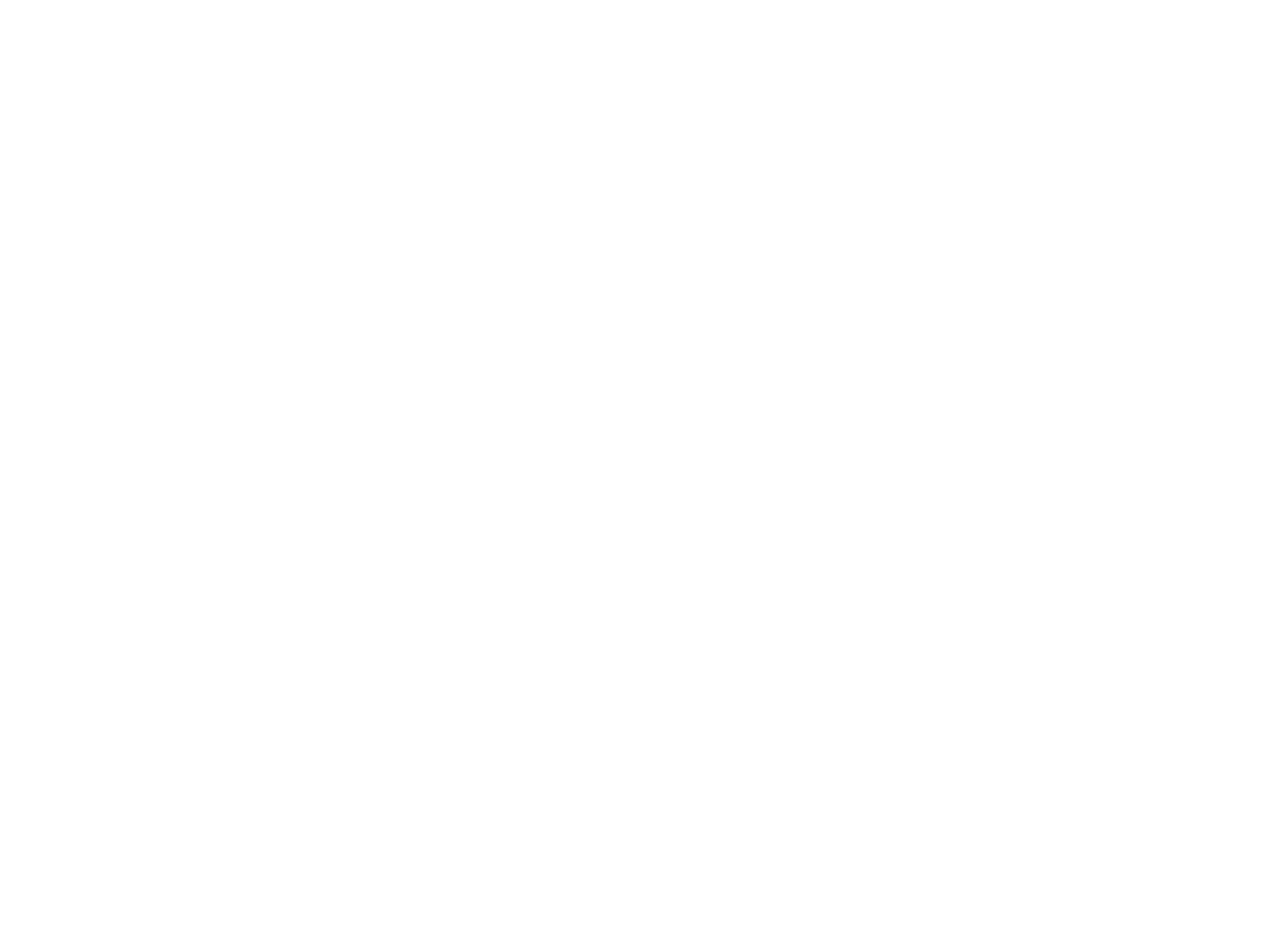 Vision Kāpiti – Our North Star … and voice of our community
Everything Council does should be contributing to Vision Kāpiti.
Through stage one, we heard a lot about community aspirations for the environment.
We’ve mapped the insights from these engagements to understand current state, aspirations and what’s needed to achieve them.
We propose using Vision Kāpiti to guide this strategy by:
Using the aspirations and shifts identified to frame the strategy.
Adding additional layers of detail by integrating this with existing strategic direction.
Mapping areas of work underway and identifying gaps for future work.
Identifying relevant measures to understand our current state and track progress toward our aspirations.
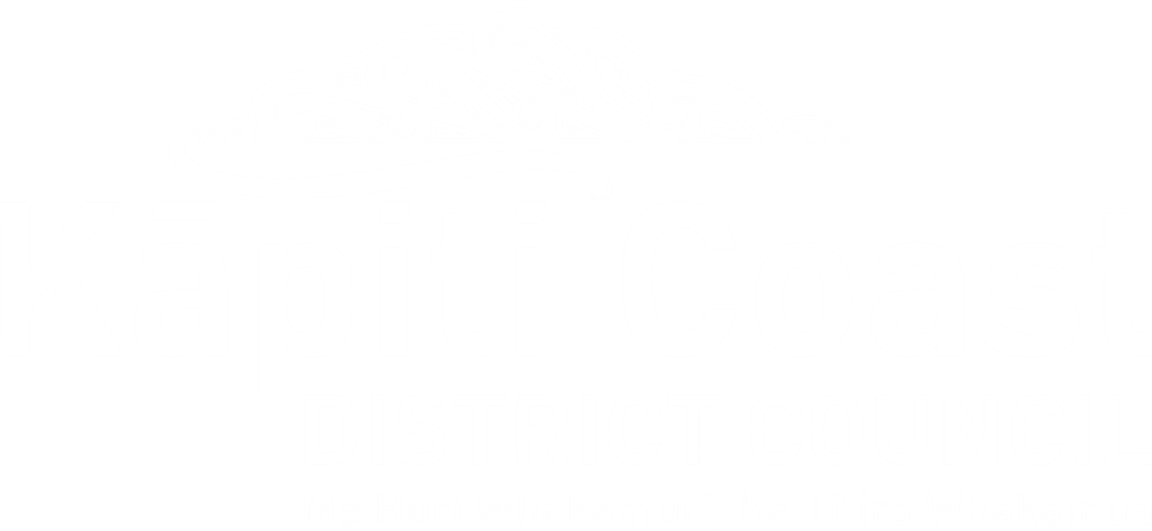 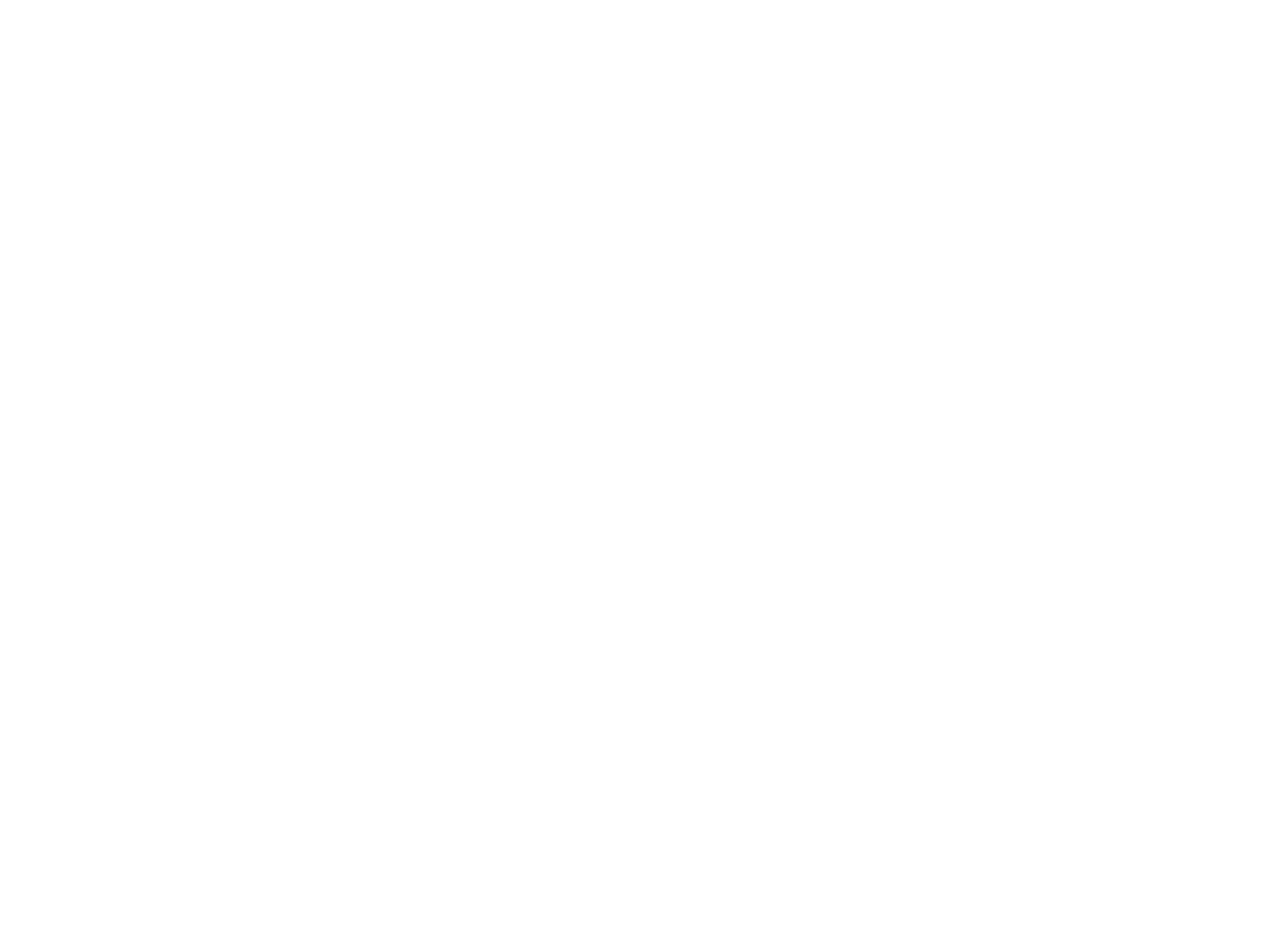 [Speaker Notes: Legislative definition from the RMA
Being defined for working purposes only]
Desired future state
Shifts we need to make
Current state
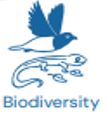 Biodiversity
Challenges
Current initiatives
Outcomes & Objectives
Current regulatory requirements
Gaps/areas for future work
Measures
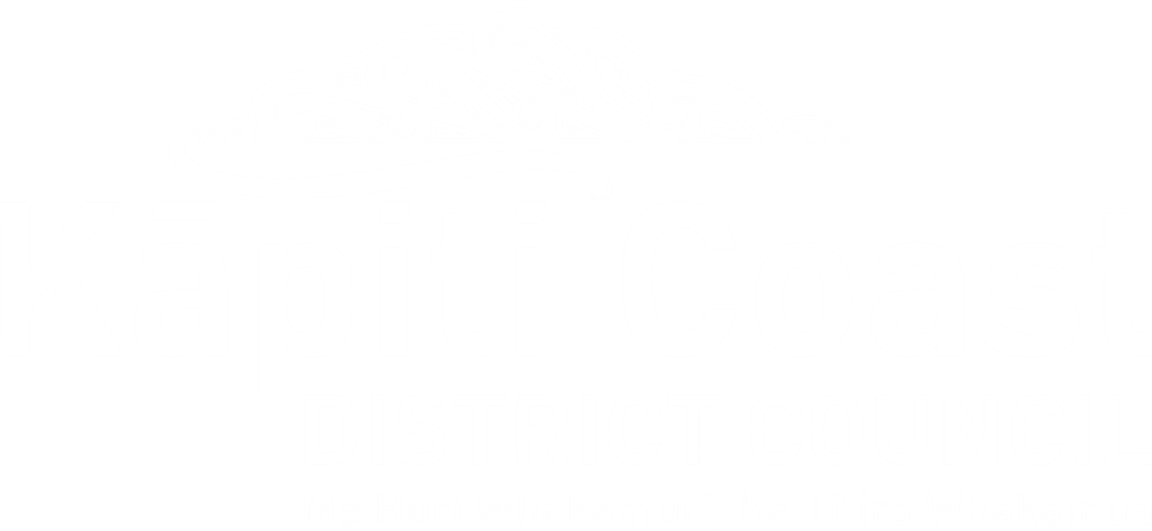 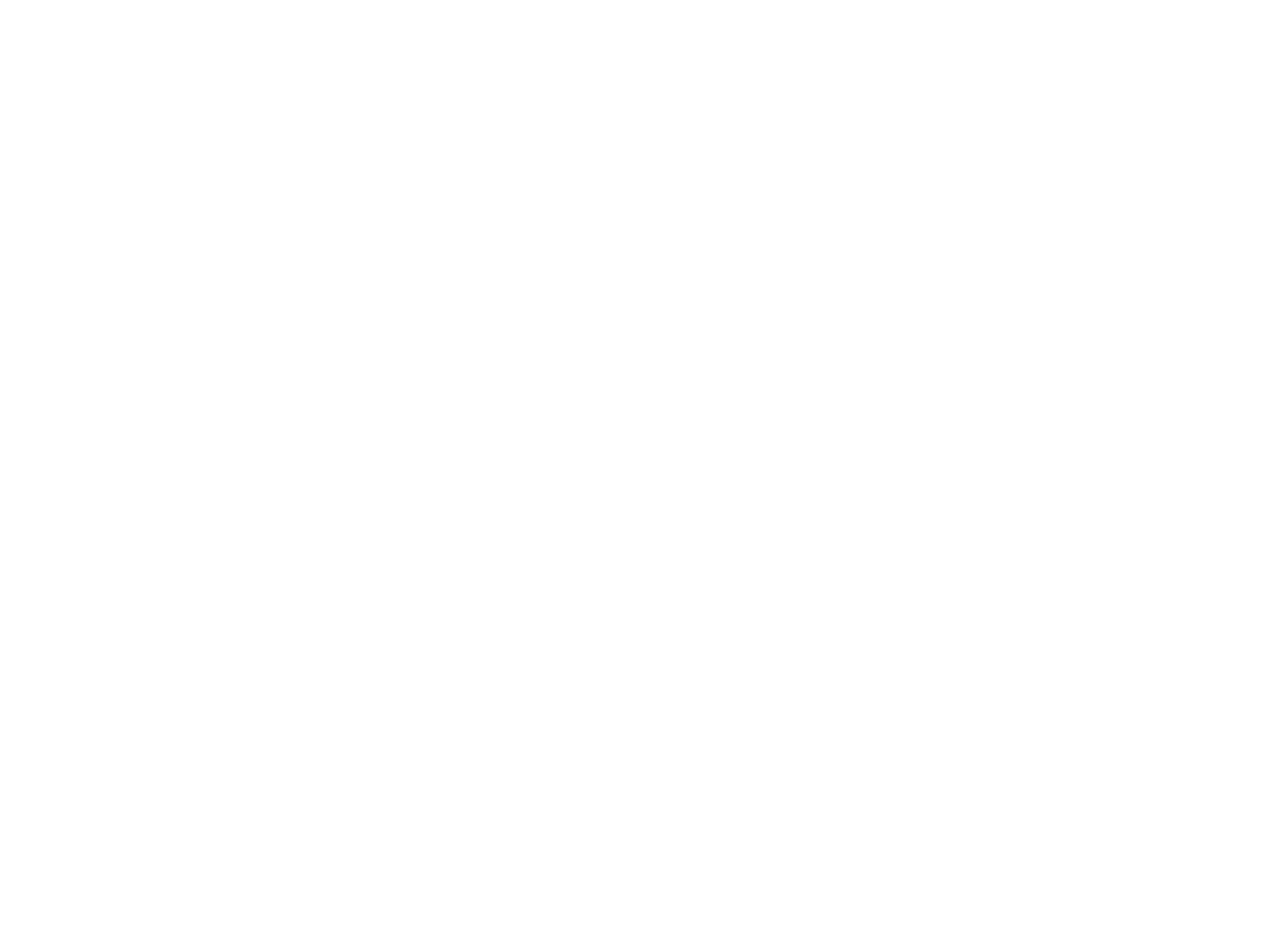 Current state
Desired future state
Shifts we need to make
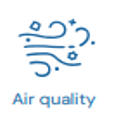 Air quality
Challenges
Current initiatives
Outcomes & Objectives
Current regulatory requirements
Gaps/areas for future work
Measures
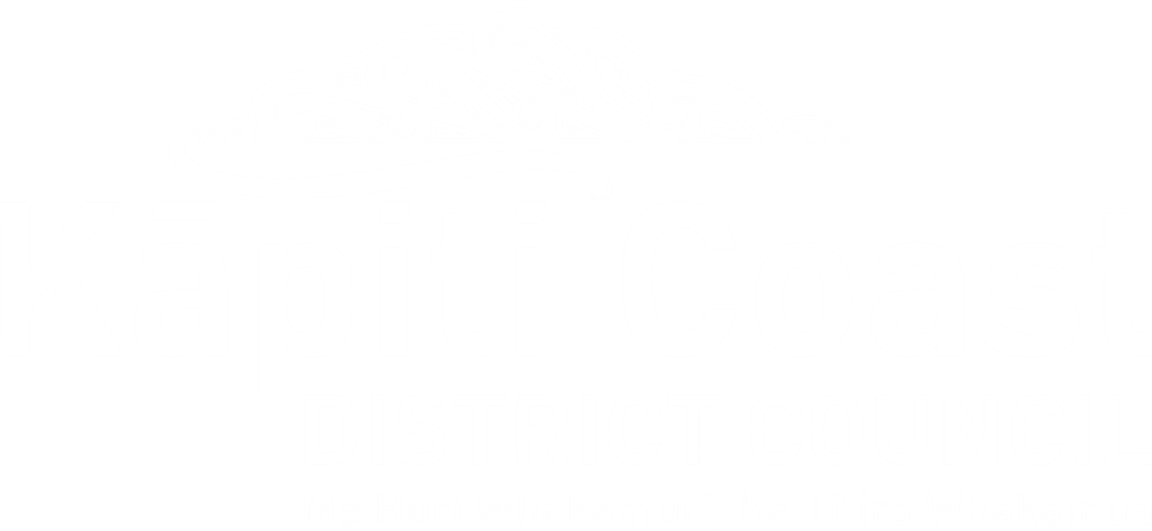 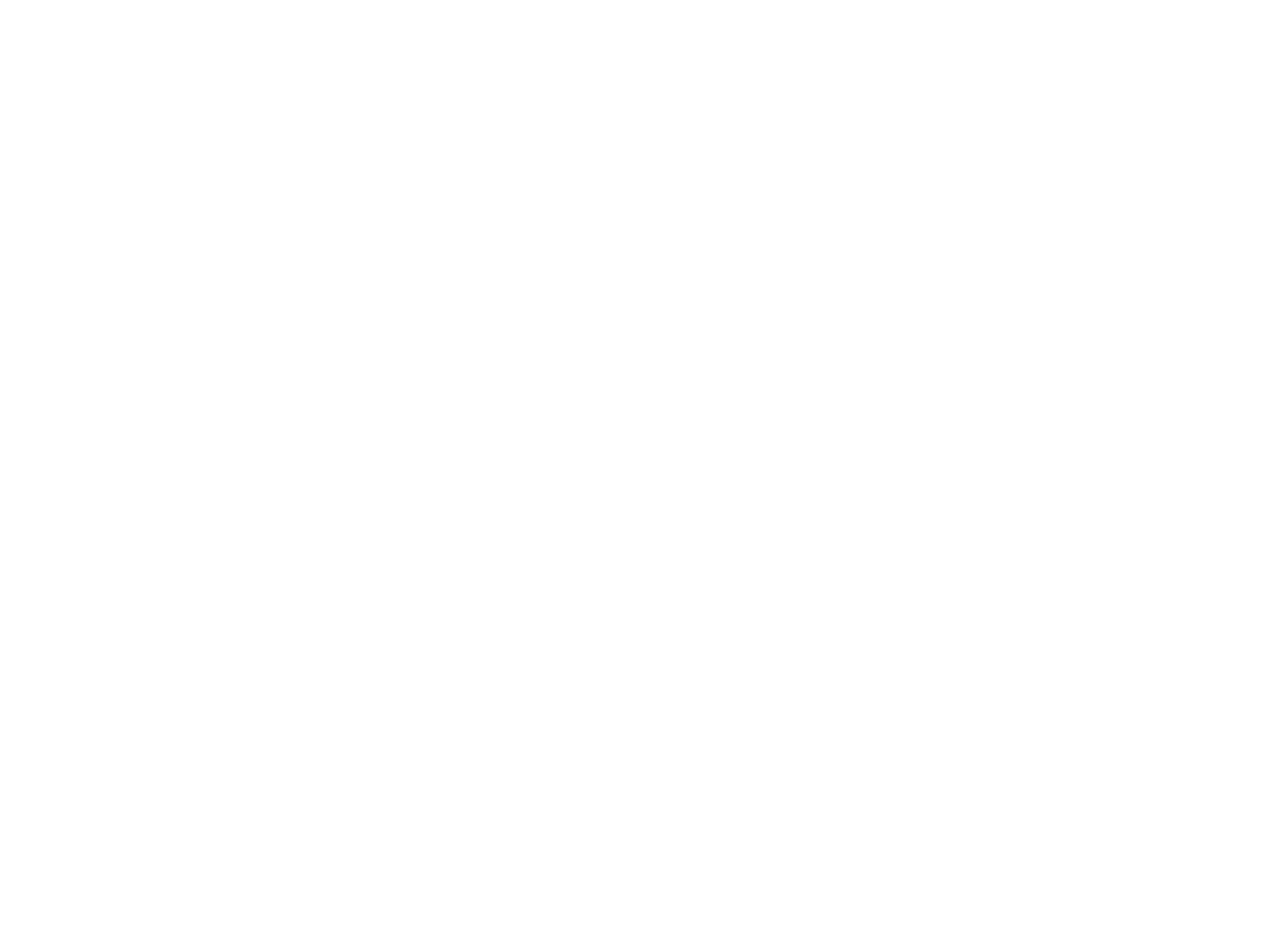 Shifts we need to make
Desired future state
Current state
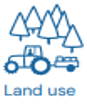 Land use
Challenges
Current initiatives
Outcomes & Objectives
Current regulatory requirements
Gaps/areas for future work
Measures
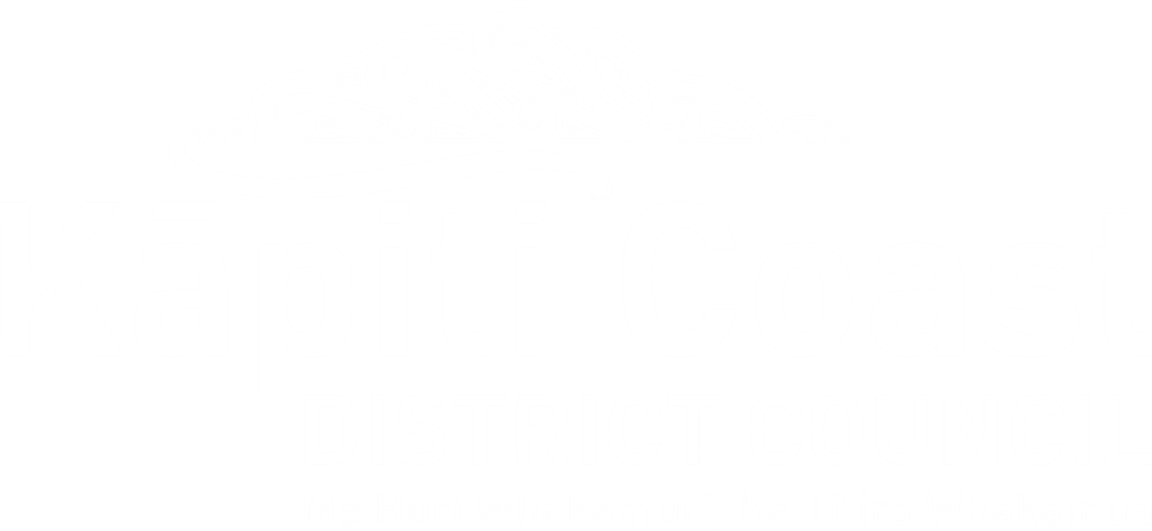 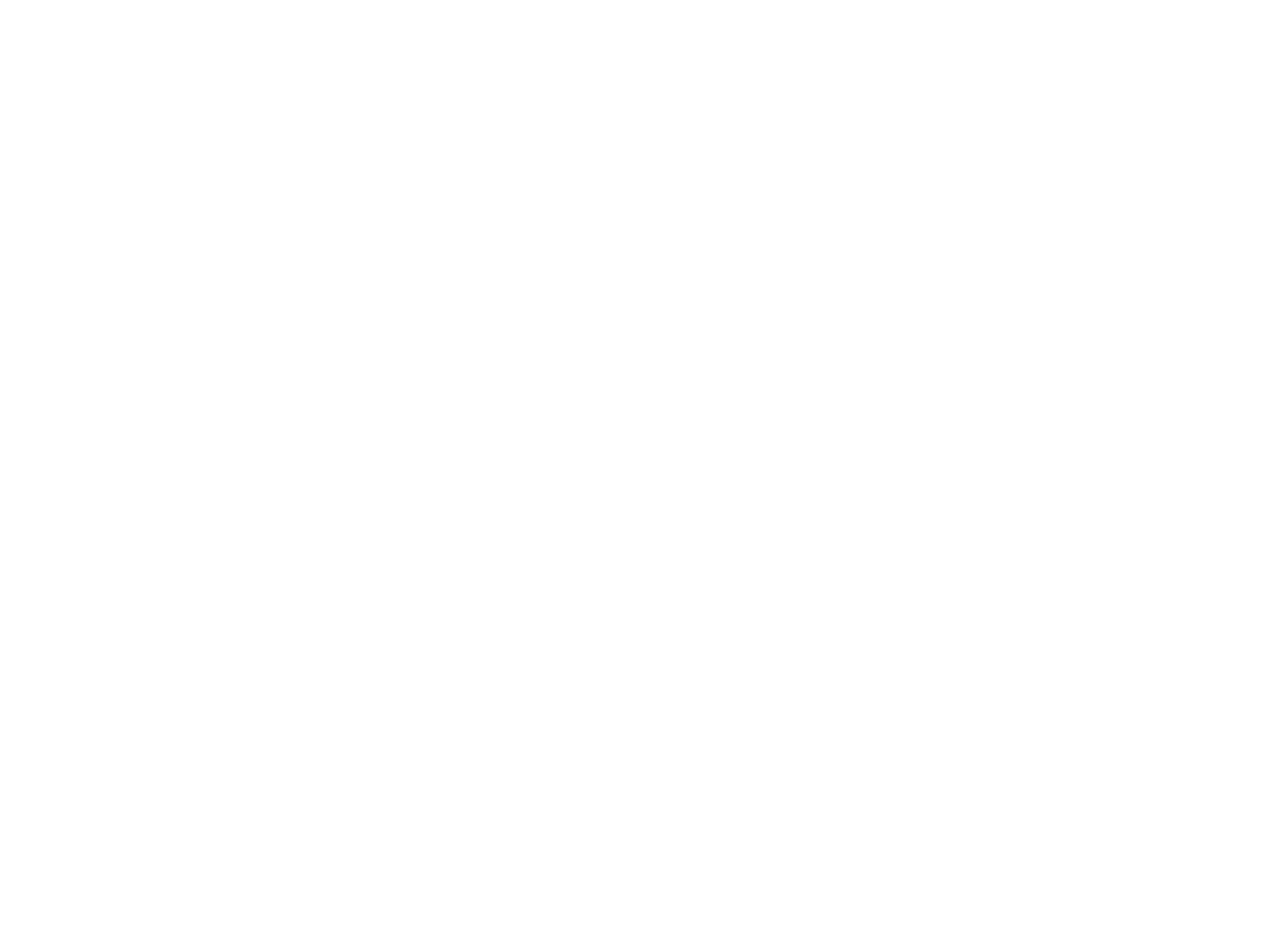 Current state
Shifts we need to make
Desired future state
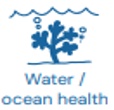 Water/Ocean health
Challenges
Current initiatives
Outcomes & Objectives
Current regulatory requirements
Gaps/areas for future work
Measures
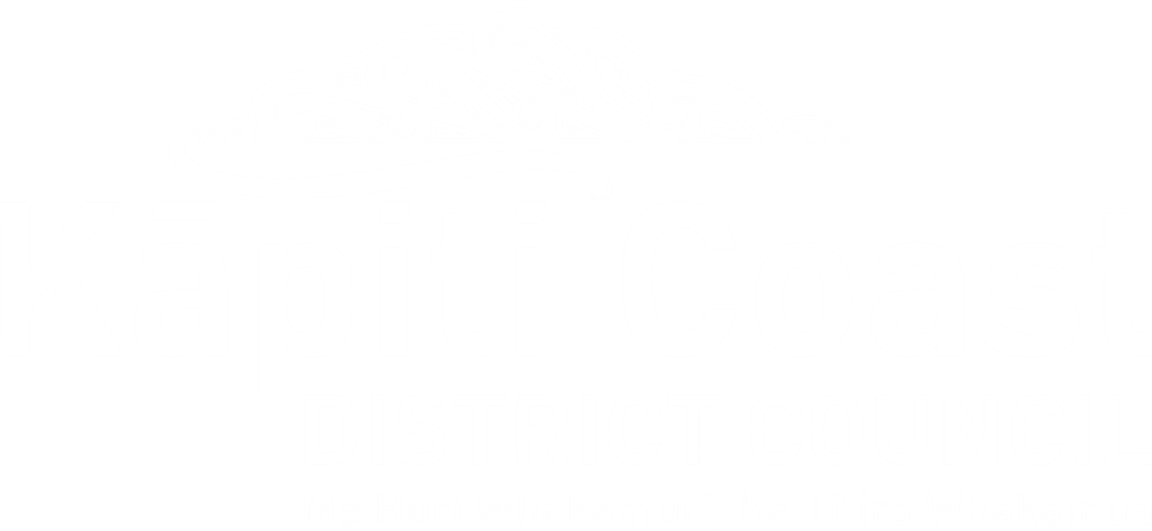 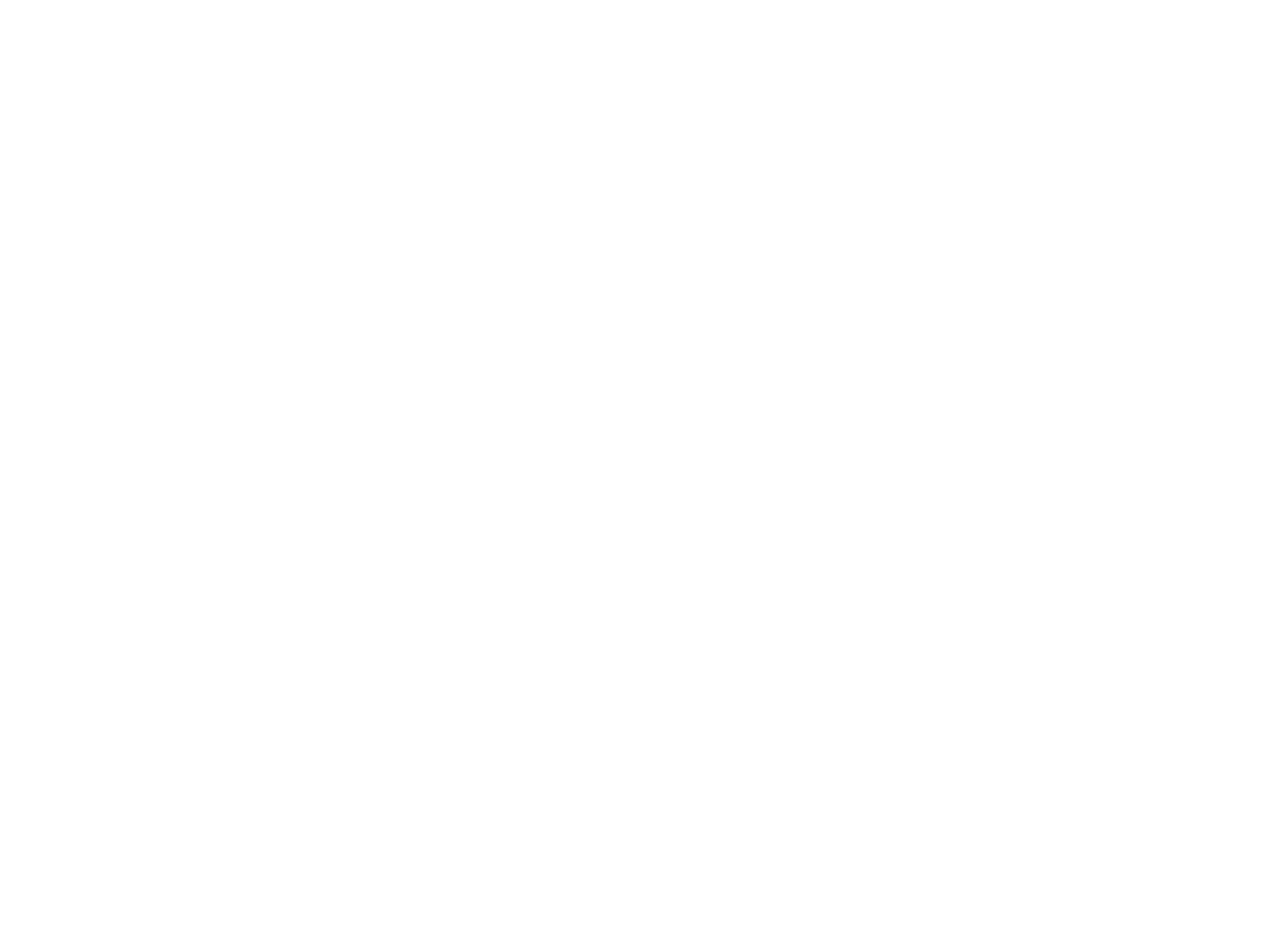 Circling back: areas of focus and feedback
Do the statements for each domain resonate? Any suggested changes (if so, why)?
What does “good” look like to you for the Environment, in terms of measurement/progress?
Are there any clear gaps we need to consider as we progress?
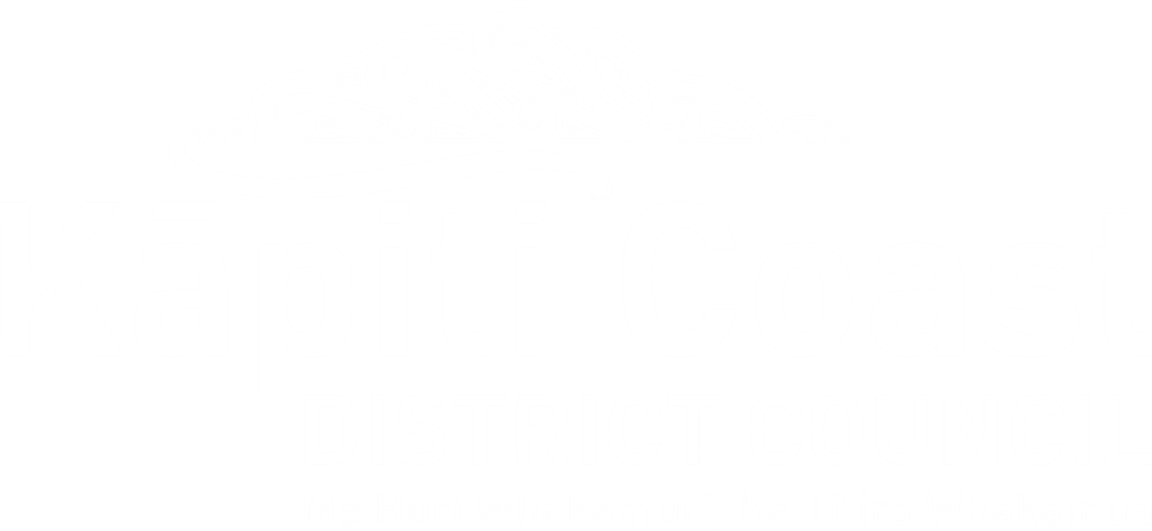 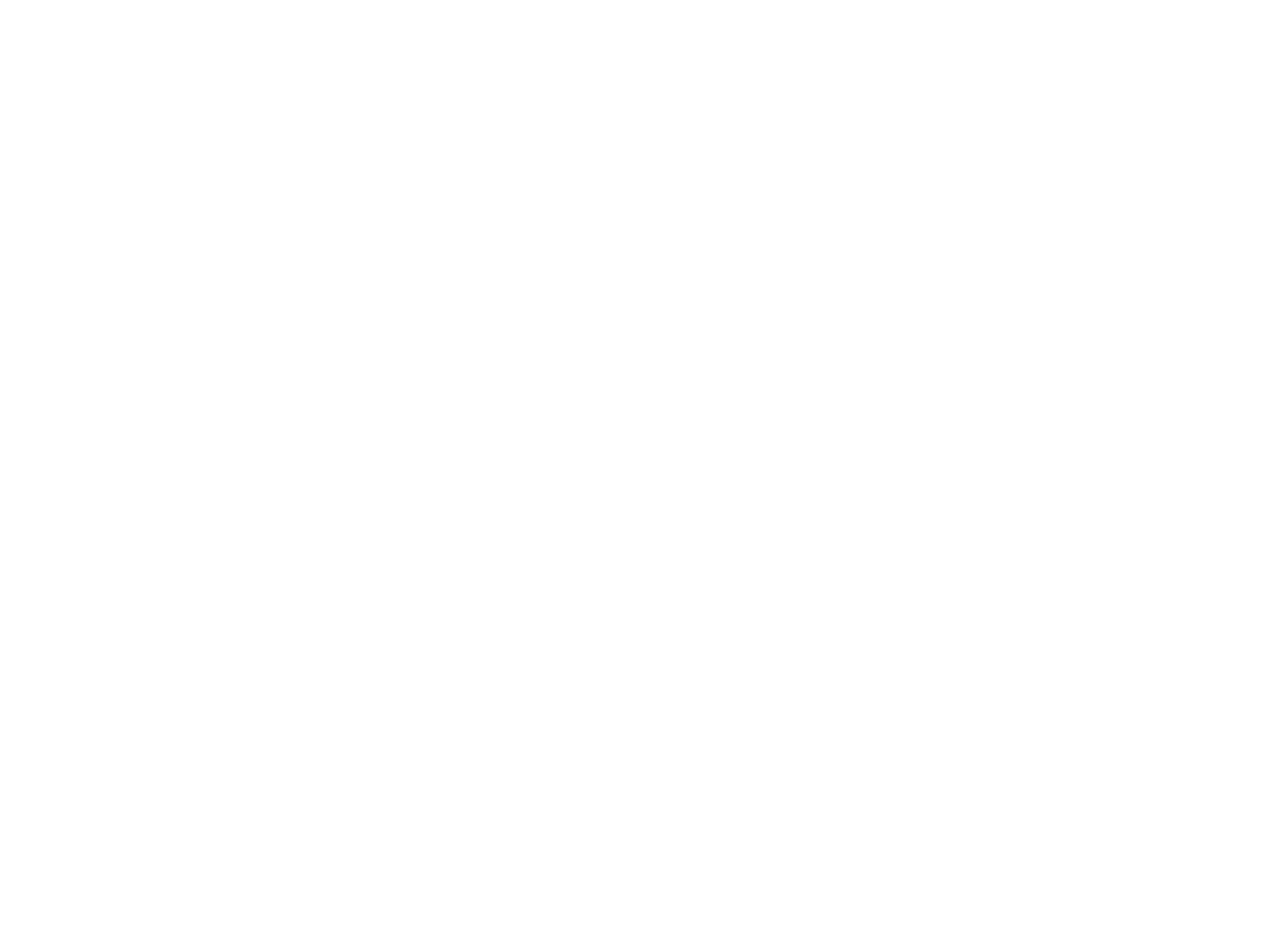 Appendix 1: background material
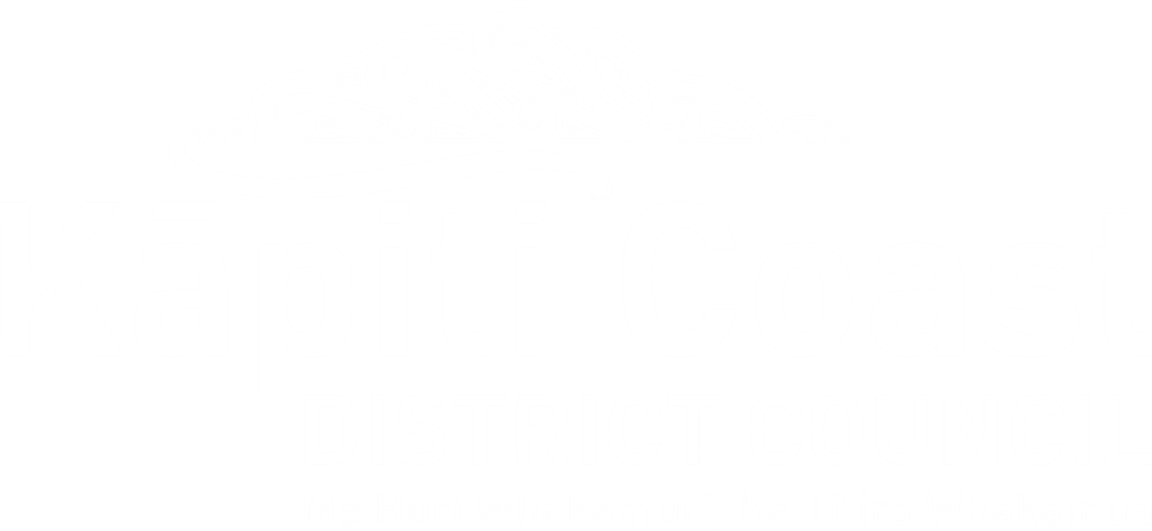 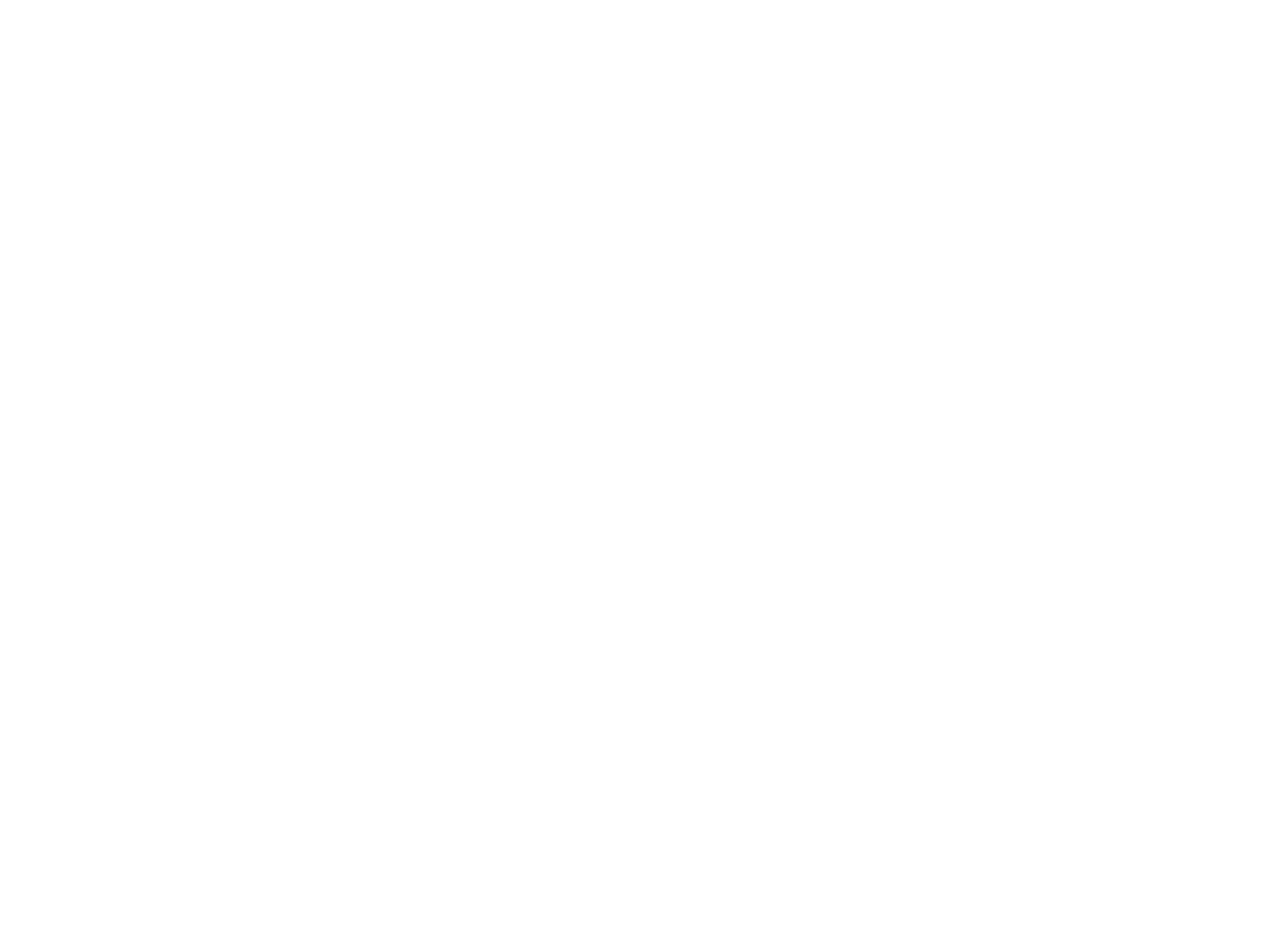 A reminder - Scope and delivery options
[Speaker Notes: Options 3 and 4 – The phasing and scope inclusions are just ideas based on what we think would make the most sense]
Principles
Example: Draft Emissions Reduction Strategy principles
Principles sit at the heart of good strategy, providing flexibility to enable effective delivery
They provide ‘guardrails’ for action and act as the criteria against which all action plan activities can be assessed, filtered, and prioritised.
In the environment context, principles are most likely to be informed by values.

We will discuss draft principles with elected members in June.
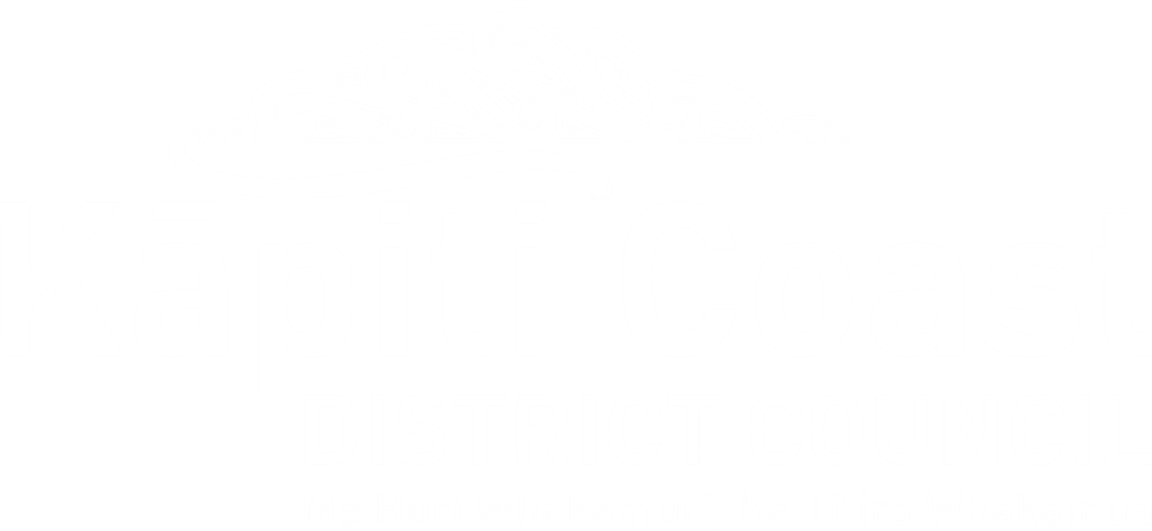 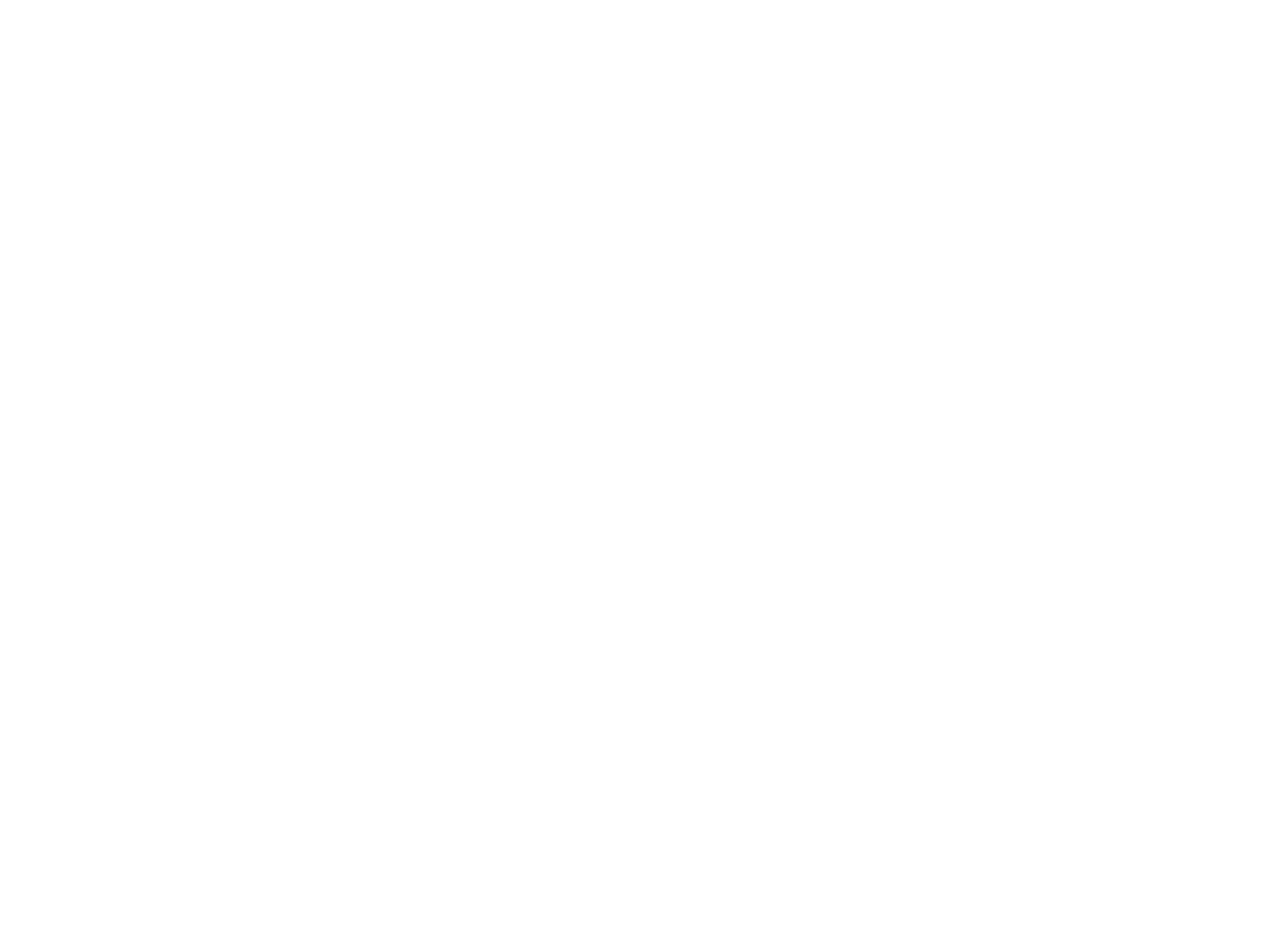 Values are particularly important in this context
KCDC Open Space Strategy 2022
KCDC Stormwater framework 2023
Te Ātiawa climate values statement 2023
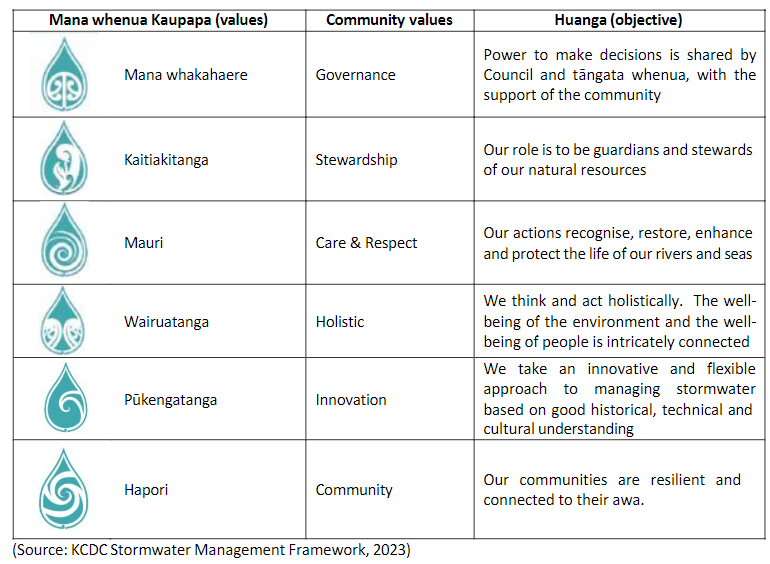 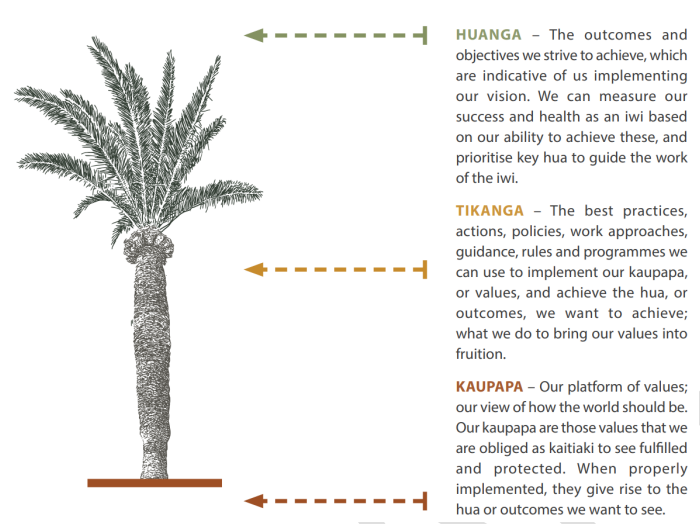 We want to look across existing values frameworks, group common values and test this with iwi partners.
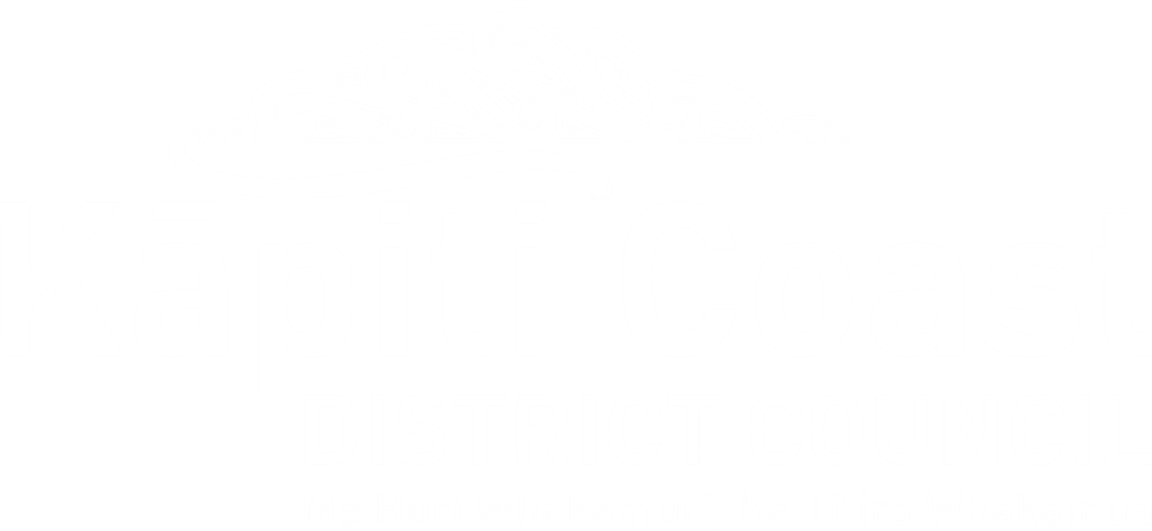 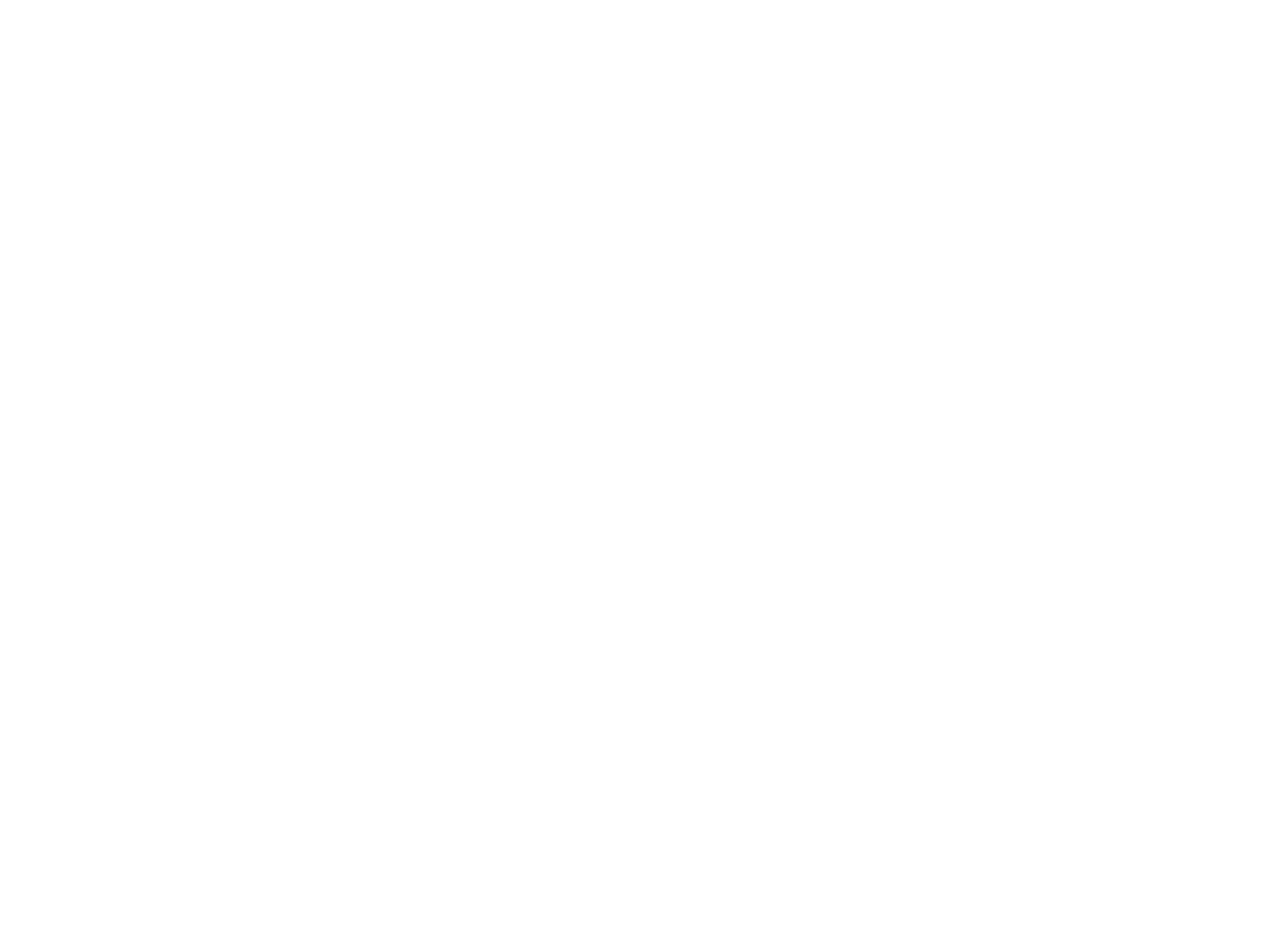